第五個回合：當納的十分之一
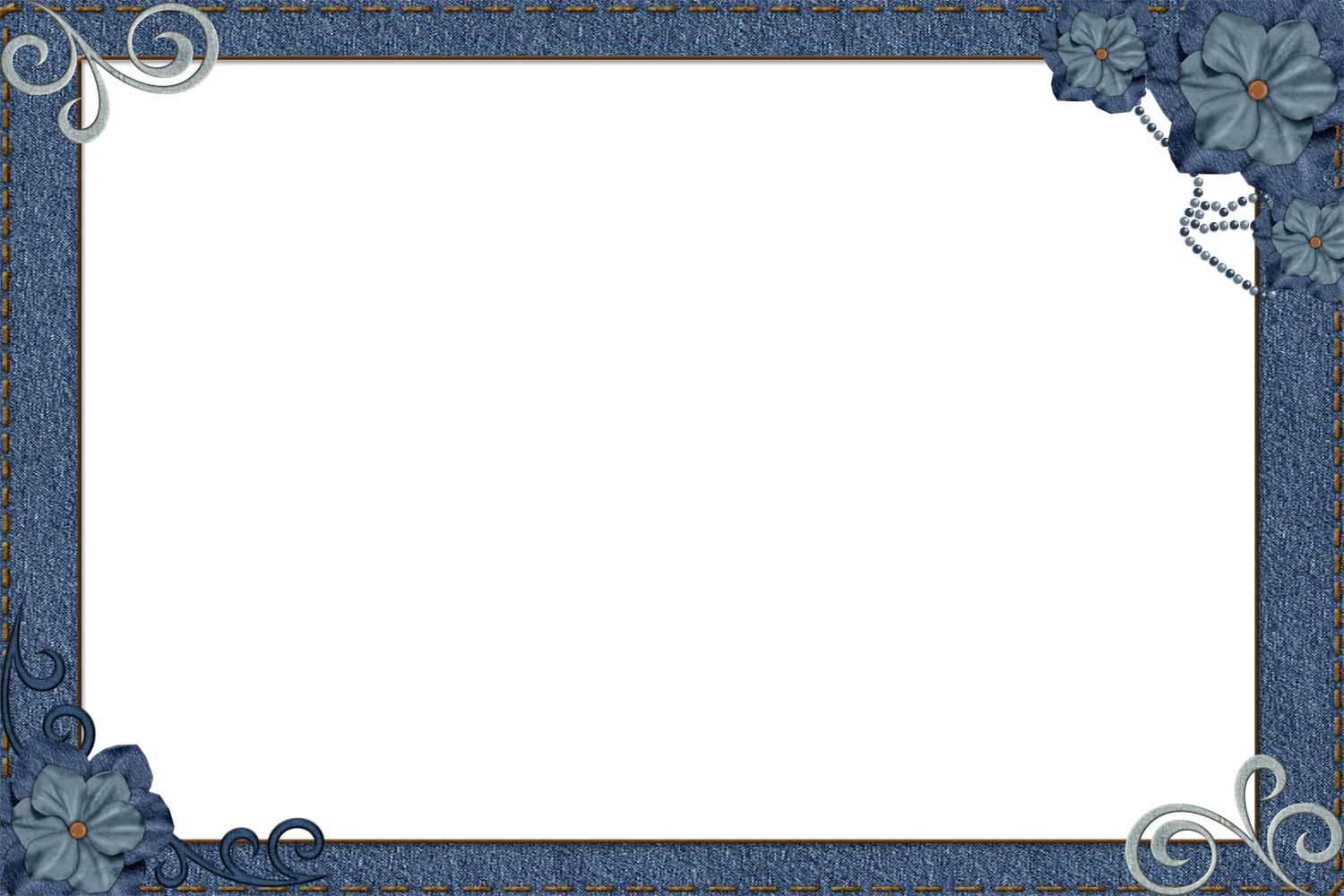 瑪拉基書
《祂愛永不變》第6课
07/12/2020
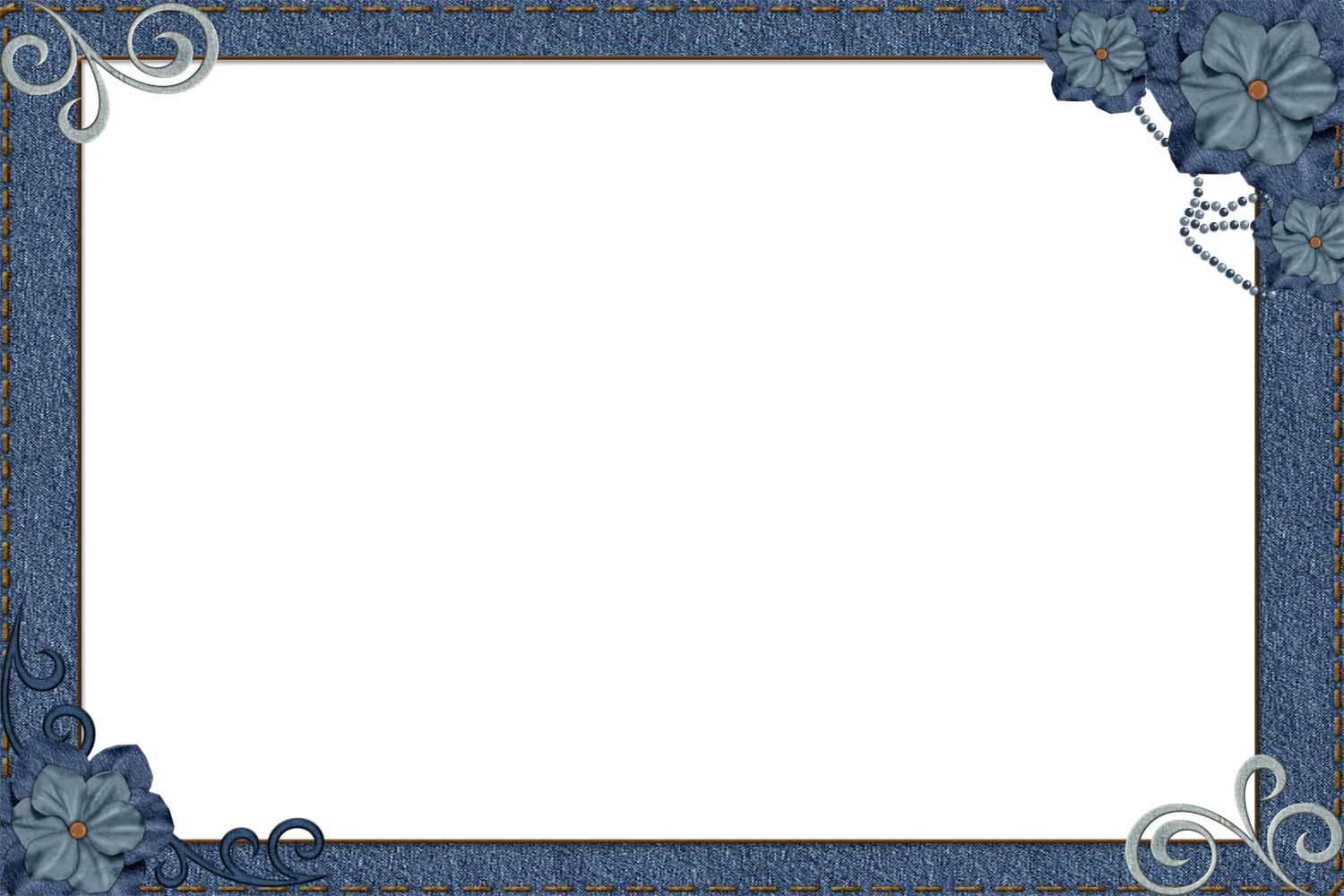 瑪拉基書 — 第一個回合
瑪拉基書 — 第四個回合：全然公義的愛
複習：
神的公義就是神的審判必定來臨。神有祂的確定的計劃
認識神的公義是信仰的最難題。警惕：善惡因果論、善惡二元論
神絕對的主權是我們得救的保證。「所以你們雅各之子沒有滅亡」
「道路」：我們走上主預備的道路，也是主預備道路的使者
「約」：神聖不可改變的關係
審判的目的：潔凈教會、獻給自己。
都在訴說一件事：他愛永不變
第五個回合：當納的十分之一
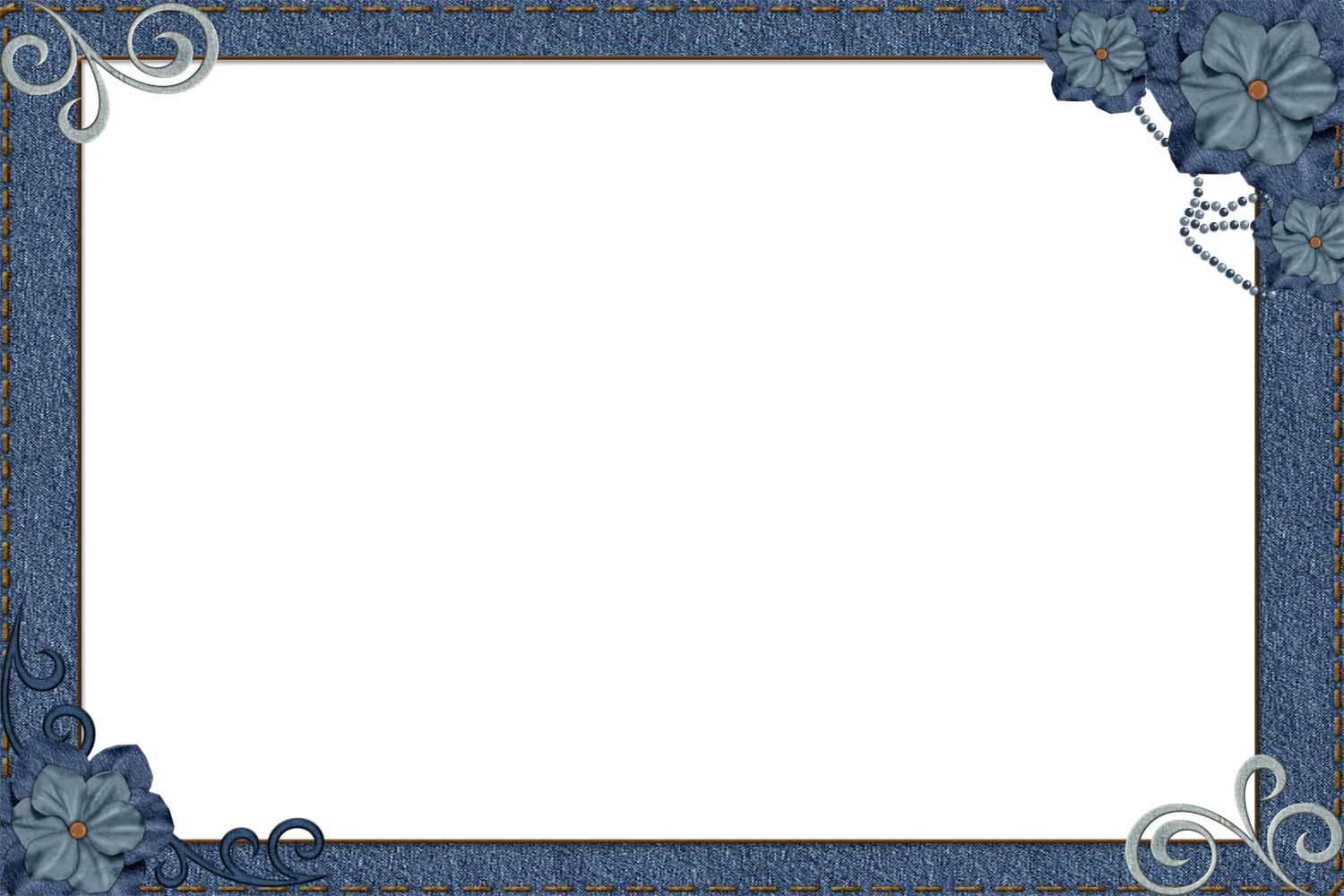 概論
1:1-5：宣告神對以色列的慈愛，我是否灰心冷淡 ？
1:6-2:9：對祭司責備的信息，領袖的責任和需要悔改之處
2:10-16：認識我的詭詐，我對我的鄰舍、甚至對我自己誠實嗎？
2:17 - 3:6: 預示彌賽亞的降臨，堅韌盼望公義的主
3:7-12：認識我的詭詐，我對神誠實嗎？
3:13-4:3：豫示『耶和華日子』，
 4:4-4:6：歡喜盼望慈愛的主
總複習
第五個回合：當納的十分之一
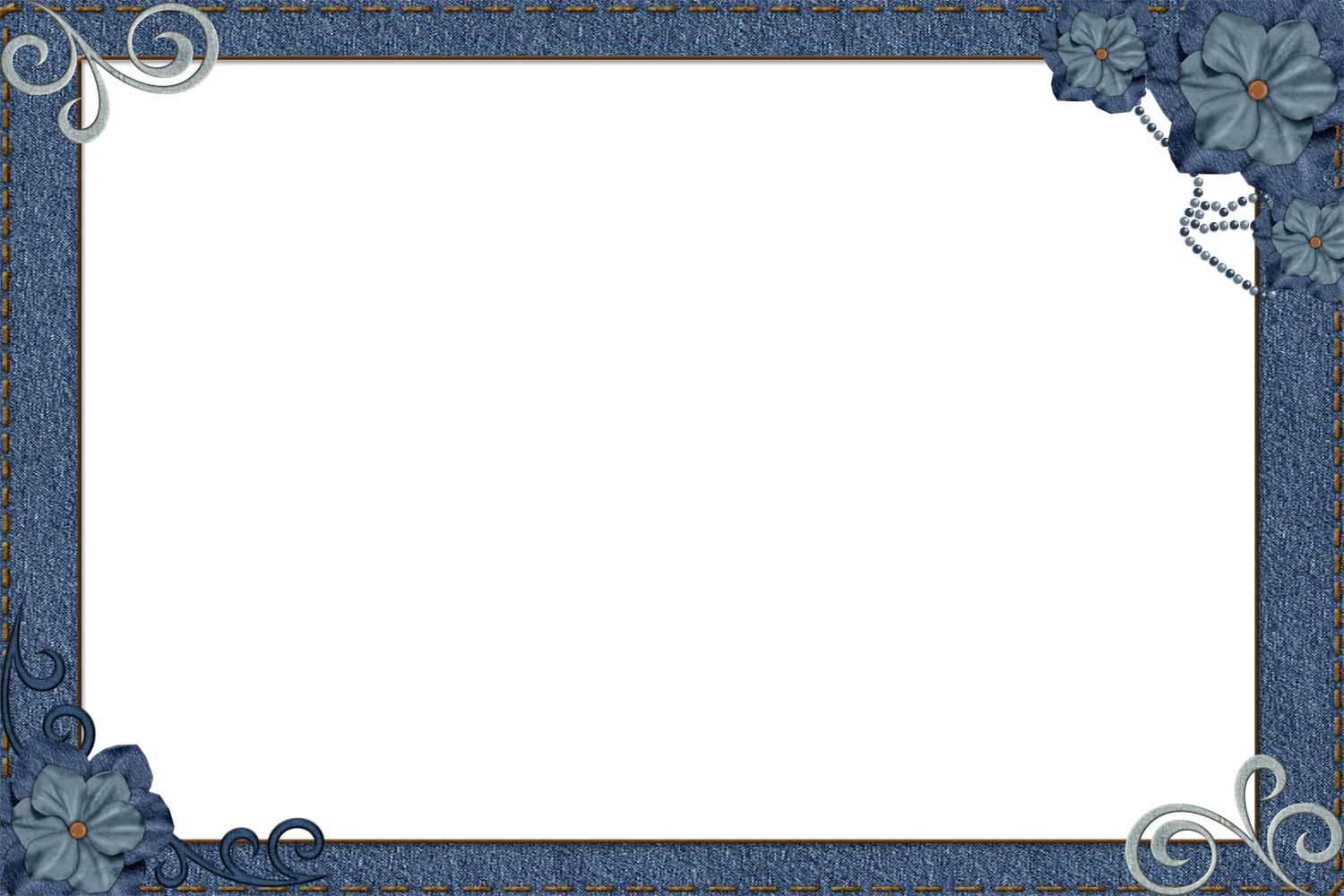 瑪拉基書 — 第一個回合：愛的確據
(3:7-9) 
3:7 萬軍之耶和華說：「從你們列祖的日子以來，你們常常偏離我的典章而不遵守。現在你們要轉向我，我就轉向你們。你們卻問說：『我們如何才是轉向呢？』

3:8 「人豈可奪取神之物呢？你們竟奪取我的供物。你們卻說：『我們在何事上奪取你的供物呢？』就是你們在當納的十分之一和當獻的供物上。

3:9 因你們通國的人都奪取我的供物，咒詛就臨到你們身上。」。
第五個回合：當納的十分之一
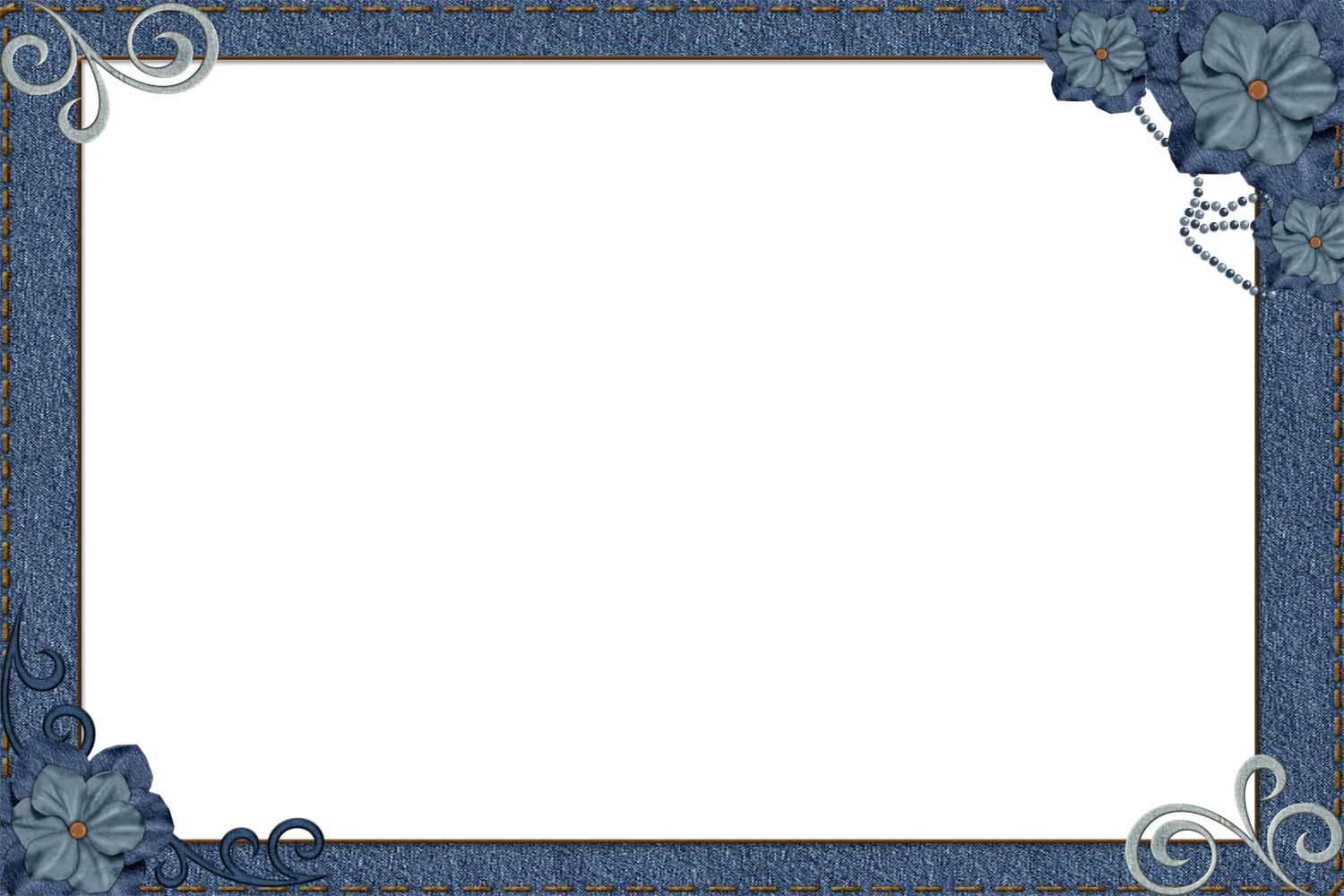 瑪拉基書 — 第一個回合：愛的確據
（3:10 - 12） 
3:10 萬軍之耶和華說：「你們要將當納的十分之一全然送入倉庫，使我家有糧，以此試試我，是否為你們敞開天上的窗戶傾福於你們，甚至無處可容。」

3:11 萬軍之耶和華說：「我必為你們斥責蝗蟲，不容牠毀壞你們的土產，你們田間的葡萄樹在未熟之先也不掉果子。」

3:12 萬軍之耶和華說：「萬國必稱你們為有福的，因你們的地必成為喜樂之地。」
第五個回合：當納的十分之一
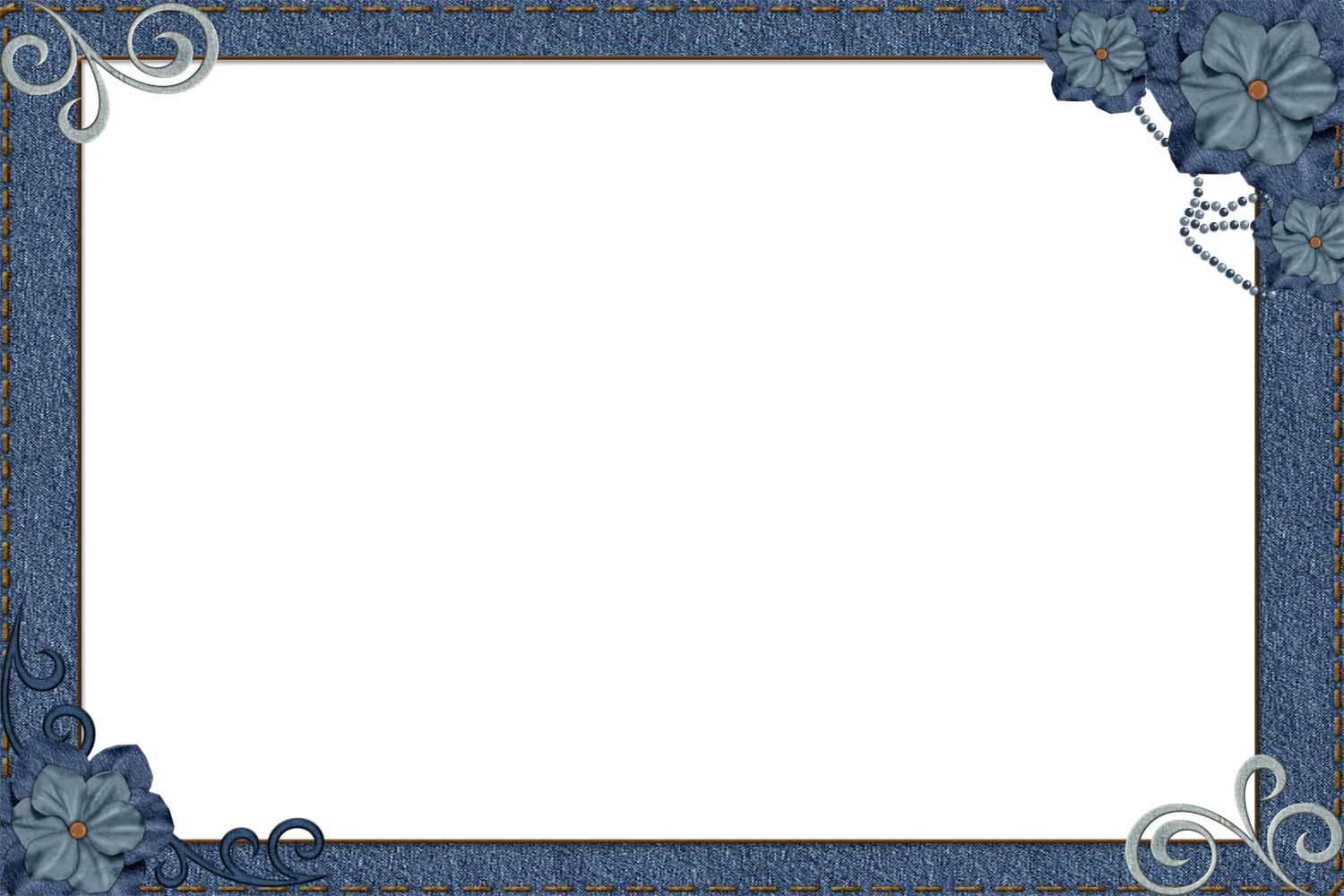 瑪拉基書 — 第一個回合：愛的確據
第五個回合的辯論 3:7-12：神的愛充充滿滿
辯論主題：神責備以色列偏離神的典章，神勸以色列當納十分之一並應許賜福。
背景：猶太人回歸多年之後，他們還是像從列祖的日子以來一樣偏離神的典章而不遵守。在農業生產上，他們可能遇到乾旱和害蟲等困難（3:10-11），在奉獻上，百姓並未獻上當獻的十分之一來支持神的仆人，以致利未人要出來工作維生，這使他們不再重視神賜給他們料理聖殿和安排敬拜的職責（尼13:10-13）。

第五輪辯論以神責備以色列人沒有遵守神的律法，奪取神的供物開始。
以色列人不承認，神指出不獻上十分之一就是奪取神的供物，自招咒詛。
神勸以色列當納十分之一並應許賜福。
第五個回合：當納的十分之一
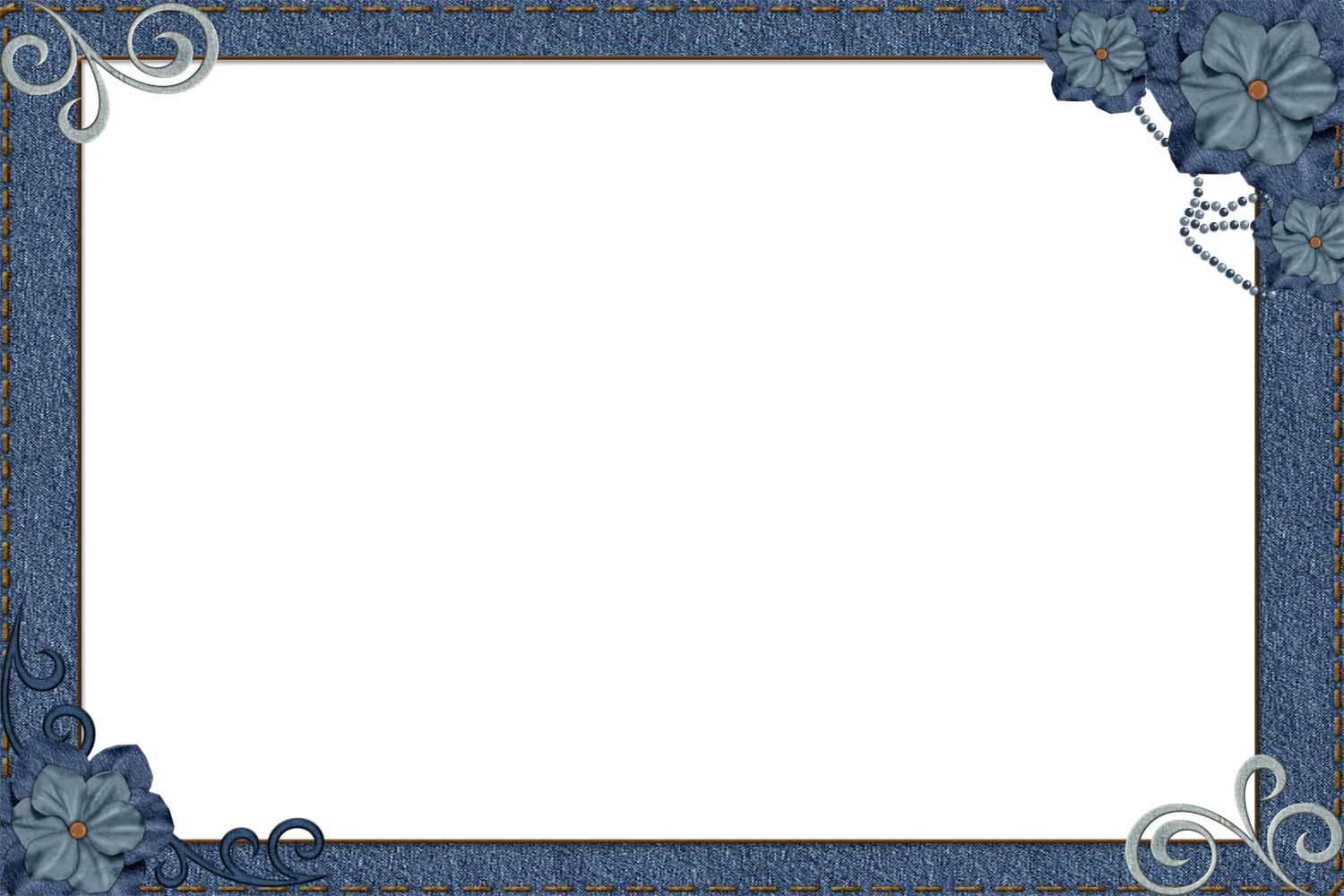 瑪拉基書 — 第一個回合：愛的確據
(3:7) 萬軍之耶和華說：「從你們列祖的日子以來，你們常常偏離我的典章而不遵守。現在你們要轉向我，我就轉向你們。你們卻問說：『我們如何才是轉向呢？』

“從你們列祖的日子以來⋯⋯”，以色列人也沒有停止作雅各之子(3:6)，常常偏離，不遵守神的典章。
典章：與律例常相提並論，是神所定的律法。
神的愛永不變。雖然以色列人常常偏離，神在呼吁以色列要转向神，悔改，神就与他们和好。
百姓的反應：狡辯，不認罪。
第五個回合：當納的十分之一
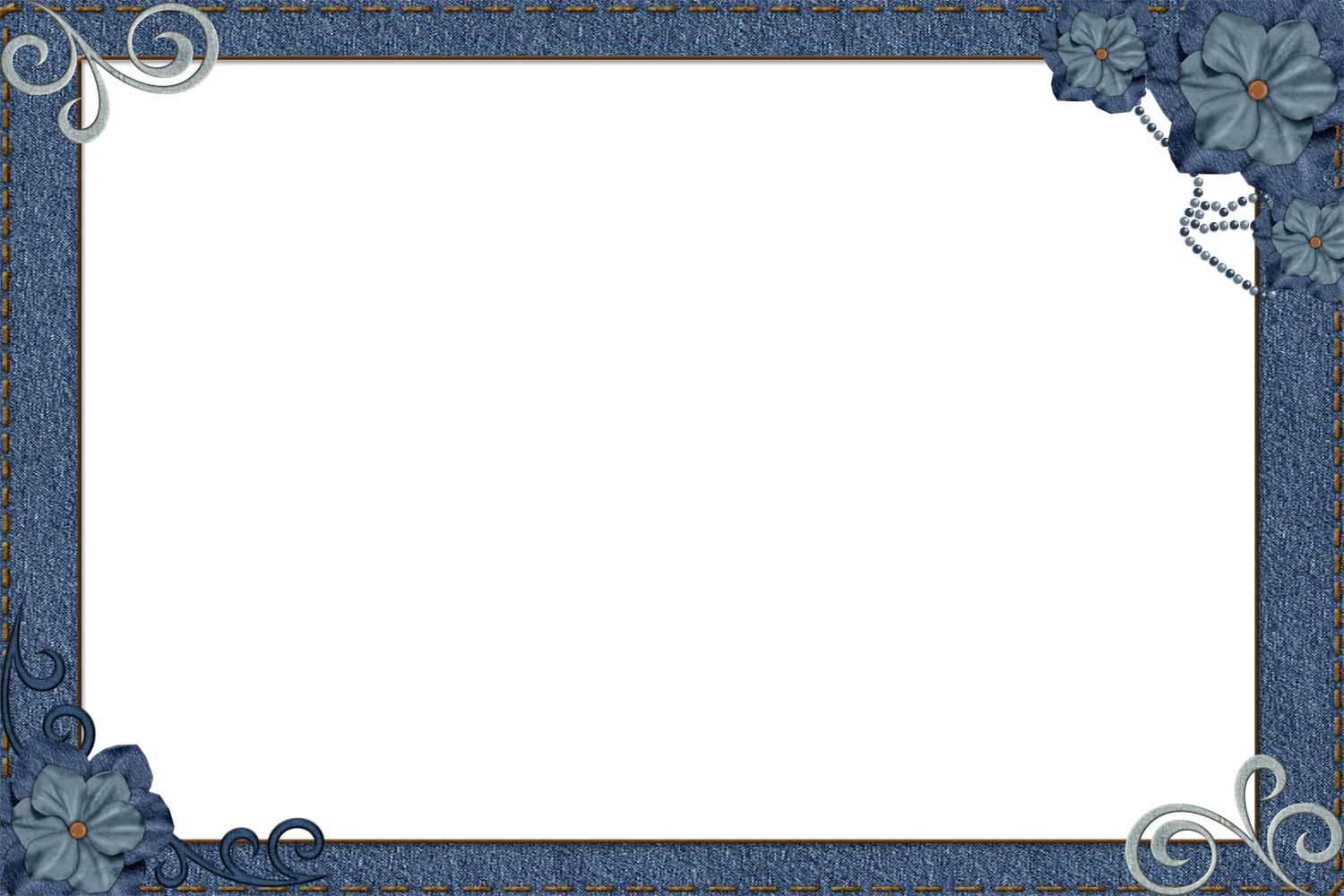 瑪拉基書 — 第一個回合：愛的確據
(3:8-9) 「人豈可奪取神之物呢？你們竟奪取我的供物。你們卻說：『我們在何事上奪取你的供物呢？』就是你們在當納的十分之一和當獻的供物上。
因你們通國的人都奪取我的供物，咒詛就臨到你們身上。」。

搶奪：用暴力奪得。與“雅各”這個詞的字根類似，有“欺詐，狡猾地攻擊”的意思。
十分之一的律法：律法规定一切出产的十分之一要归给耶和华，给利未人（利 27:30  民 18:24 ），利未人再把十分之一归给祭司（民 18:28）。另外，每三年收十一奉献时，要把十分之一归给利未人、寡妇、孤儿等  申 14:28-29 。
「供物」：指的是「所献的祭牲中归给祭司的份」（ 出 29:27-28   利 9:22  民 5:9 ）或「甘心乐意为了特殊目的献上的礼物」（ 出 25:2-7 ）。
實際上律法之前就有十分之一的奉獻：亚伯兰把掳获之物的十分之一给麦基洗德  创 14:20 ，雅各在伯特利也发誓要把十分之一献给神 创 28:22 。他們是甘心樂意地奉獻。
咒詛：從下文可知這裡可能指的是以色列人在農業生產上遇到的困難。
第五個回合：當納的十分之一
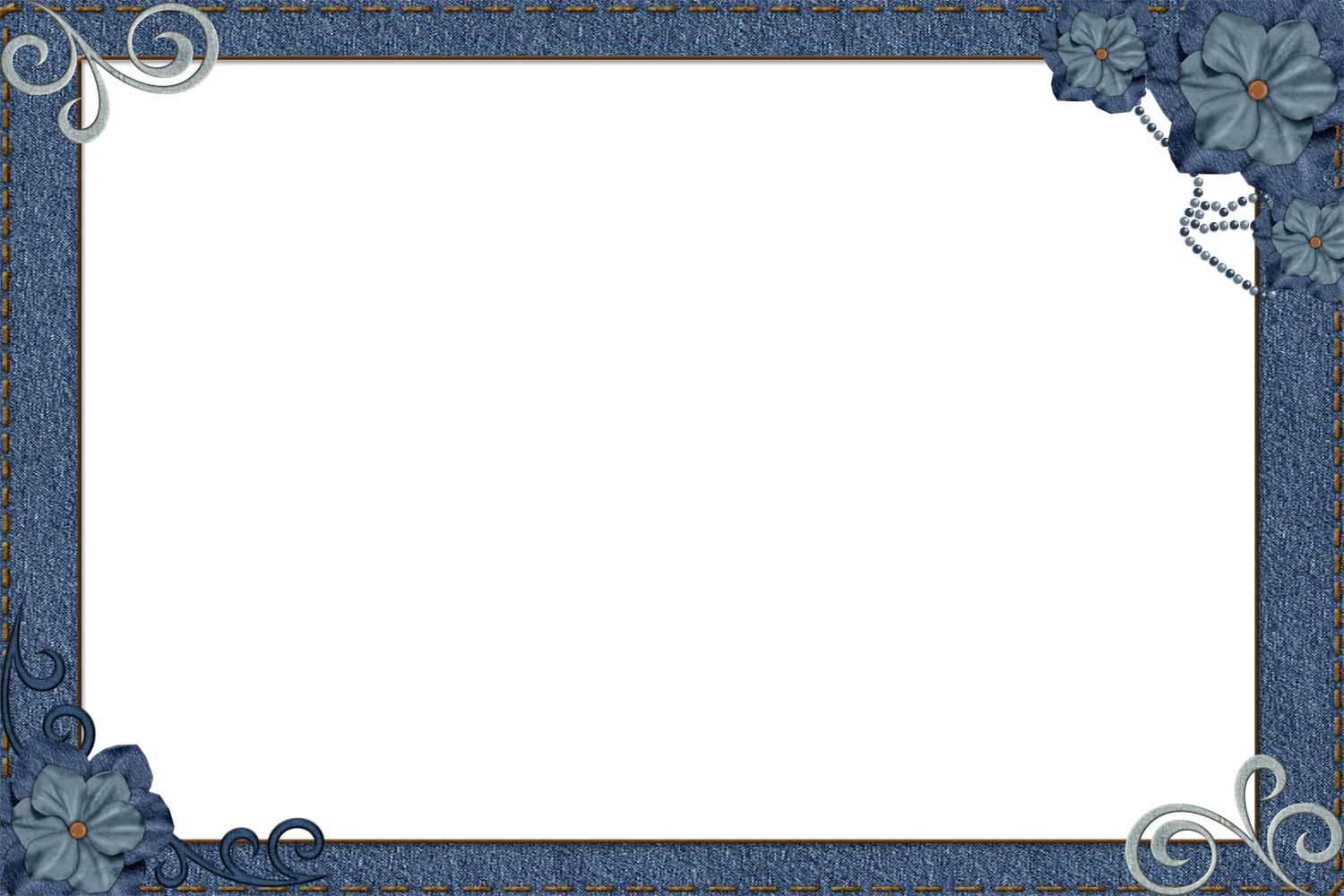 瑪拉基書 — 第一個回合：愛的確據
(3:10-11) 萬軍之耶和華說：「你們要將當納的十分之一全然送入倉庫，使我家有糧，以此試試我，是否為你們敞開天上的窗戶傾福於你們，甚至無處可容。」。
萬軍之耶和華說：「我必為你們斥責蝗蟲，不容牠毀壞你們的土產，你們田間的葡萄樹在未熟之先也不掉果子。」

「倉庫」：聖殿的廣場建有倉庫以存放供物和十一奉獻（尼10:38，13:12）。
我家：神的殿，這裡指聖殿。
試試：在舊約出現28次，多指神試煉人（比如約伯），或者查驗人心。與“不可試探耶和華你的神”（申6:16）不是一個字。
天上的窗戶：floodgates of heaven, 在創世紀7:11,8:2中指引發大洪水的降雨，這裡是形容雨很大，比喻神所賜福份。
第五個回合：當納的十分之一
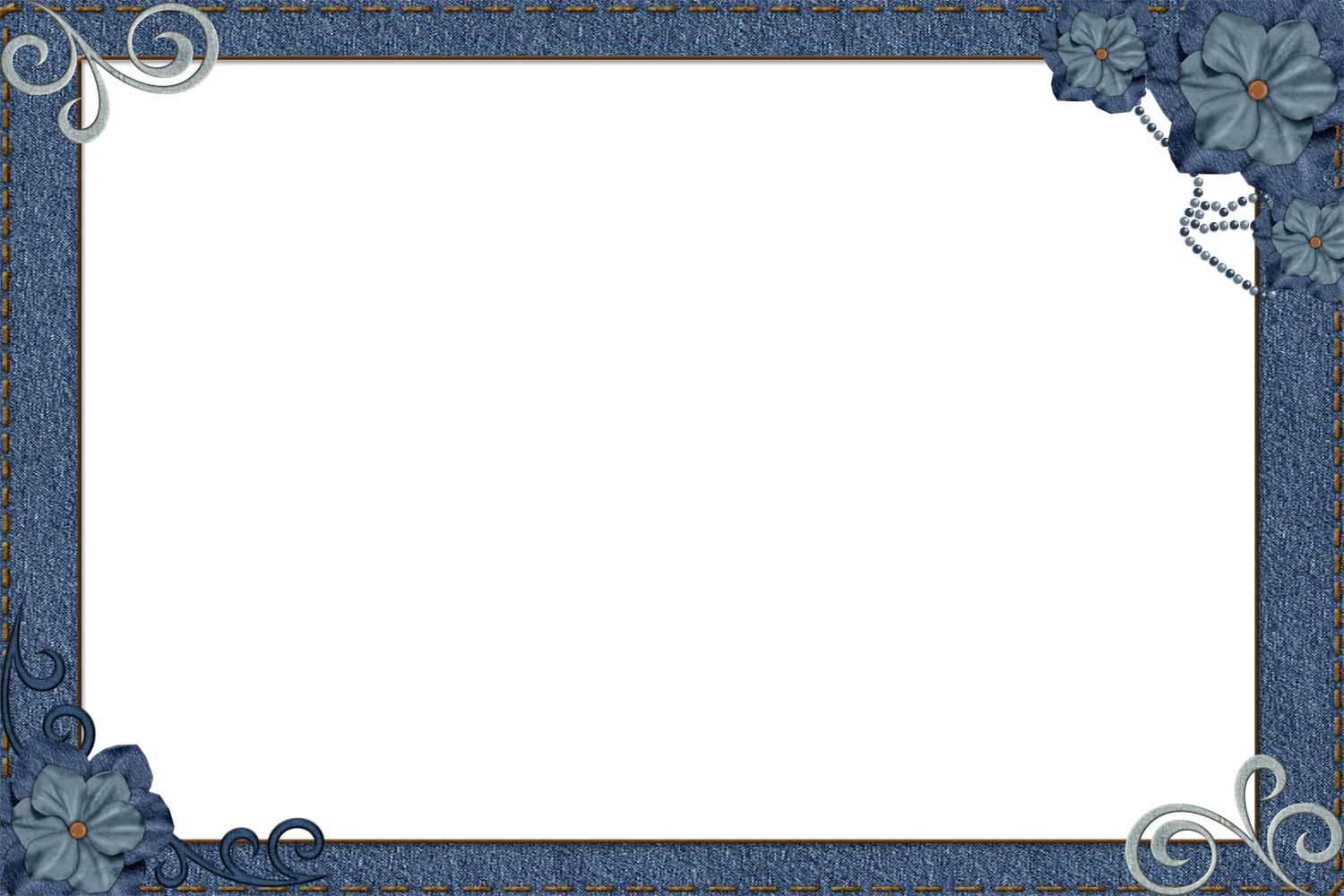 瑪拉基書 — 第一個回合：愛的確據
(3:12)
萬軍之耶和華說：「萬國必稱你們為有福的，因你們的地必成為喜樂之地。」

神最終的賜福，不僅是物質上，更是要通過以色列所受福份讓神的榮耀向萬國顯現，讓以色列人在靈命上被神賜福。
瑪拉基書第六課：問答討論
问答：當納的十分之一
正確理解才能真正實行

以色列人偏離神典章的地方可能有很多，為什麼神用以色列人在奉獻上的虧欠來指責他們？

如何理解在奉獻上的虧欠就是“奪取神的供物”？

如何理解3章10節？是不是我們奉獻就可以期待神賜給我們更多？或者能否說我們的奉獻能導致神賜給我們更多？
在新約時代，基督徒應當有怎樣的奉獻觀，是否當遵守十一奉獻？